DISINFECTANTS
Phenols :
Distillation of coal tar (170-270 ºc).
‘LISTER’ first introduced them in surgery
MOA: Phenols disrupt cell membrane& precipitate proteins
PHENOL(Carbolic Acid): 
      -powerful microbicidal substance
      -derived from coal tar
      -widely used disinfectant in hospitals
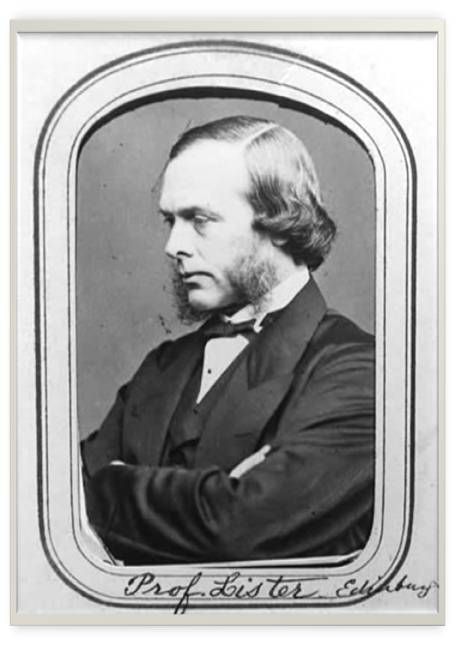 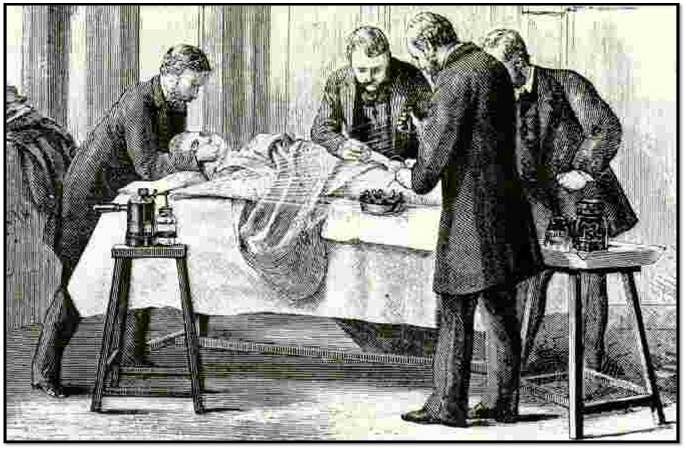 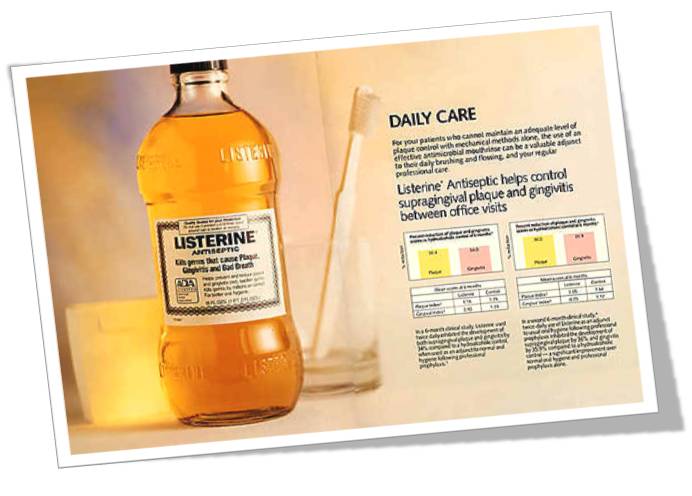 LYSOL & CRESOL: -active  against wide range of organisms.    -not  readily inactivated by organic matter, hence      GOOD  general Disinfectants.    - toxic to humans. CHLOROPHENOLS & CHLOROXYPHENOLS:     -less toxic & less irritant.      -less active& readily inactivated by organic matter      -both are relatively inactive against pseudomonas       -various combinations of these are used in the       control of pyogenic cocci in surgical & neonatal       units in  hospitals .
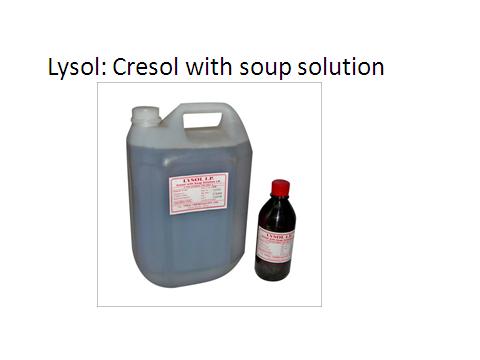 HEXACHLOROPHENE: -potentially toxic& should be used with careCHLORHEXIDINE(Hibitane): -relatively non-toxic   - SKIN ANTISEPTIC    -most active against Gm+ve       & fairly effective against       Gm-ve organisms    -aqueous solutions are used      in the treatment of  wounds
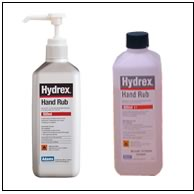 GASES :
ETHYLENE OXIDE:
-colorless liquid , boiling point 10.7 ºc
-highly penetrating gas with ethereal smell
-highly inflammable & highly explosive and thus limits its use in fumigation 

How  its explosive tendency is eliminated?
      -mix it with inert gases like Co2 or N2 to a
       concentration of 10%
MOA: alkylation of  amino, carboxyl, hydroxyl, sulphydryl  groups in protein molecules-In addition , it also reacts with DNA&RNAUSES:-effective against all types of microbes including  viruses & spores-used for sterilizing heart-lung machines, respirators,  dental equipment , books & clothing-successfully used to sterilize a wide range of   materials like glass, metal & paper surfaces, soil,  clothing, tobacco etc.,
DISADVANTAGES:-potentially toxic to human beings-highly MUTAGENIC&CARCINOGENIC-acts as an IRRITANTFORMALDEHYDE  GAS:-widely employed for fumigation of operation theatres and rooms .- usage as : 150g KMno4 + 280 ml  formalin for every 1000 cu.ft.-the reaction produces considerable heat, so heat  resistant vessels should be used
-when formaldehyde vapour is generated, the doors  should be sealed& left unopened for 48 hoursBETA PROPIOLACTONE:-condensation product of ketane & formaldehyde  with b.p. 163 ºc USES: -capable of killing all micro organisms -very active against Viruses -0.2%BPL used for sterilization of biological productsADVANTAGES: more efficient for fumigating purposes than formaldehydeDISADVANTAGES: it has carcinogenic activity
SURFACE-ACTIVE AGENTS:
DEFINITION: substances that alter the energy relationship at interfaces, producing a reduction of surface or interfacial tension.
 CLASSIFICATION:
          -cationic
          -anionic
          -nonionic
          -amphoteric
CATIONIC  SAA: -act on phosphate groups of  cell membrane and  also enter the cell-membrane loses its semi permeability & cell proteins  are denatured-cationic compounds in the form of quaternary  ammonium compounds are markedly bactericidal,  being active against Gm+ve organisms-they have no action on spores, tubercle bacilli &  virusesEg: acetyl trimethyl ammonium bromide,         benzalkonium  chloride
ANIONIC  SAA:(Eg: soaps)-moderate actionSOAPS  prepared from
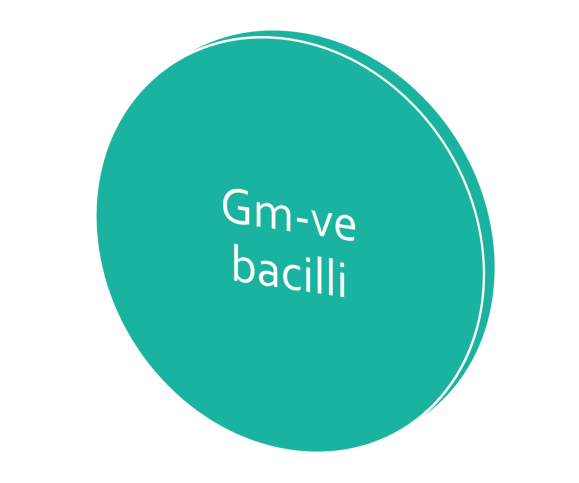 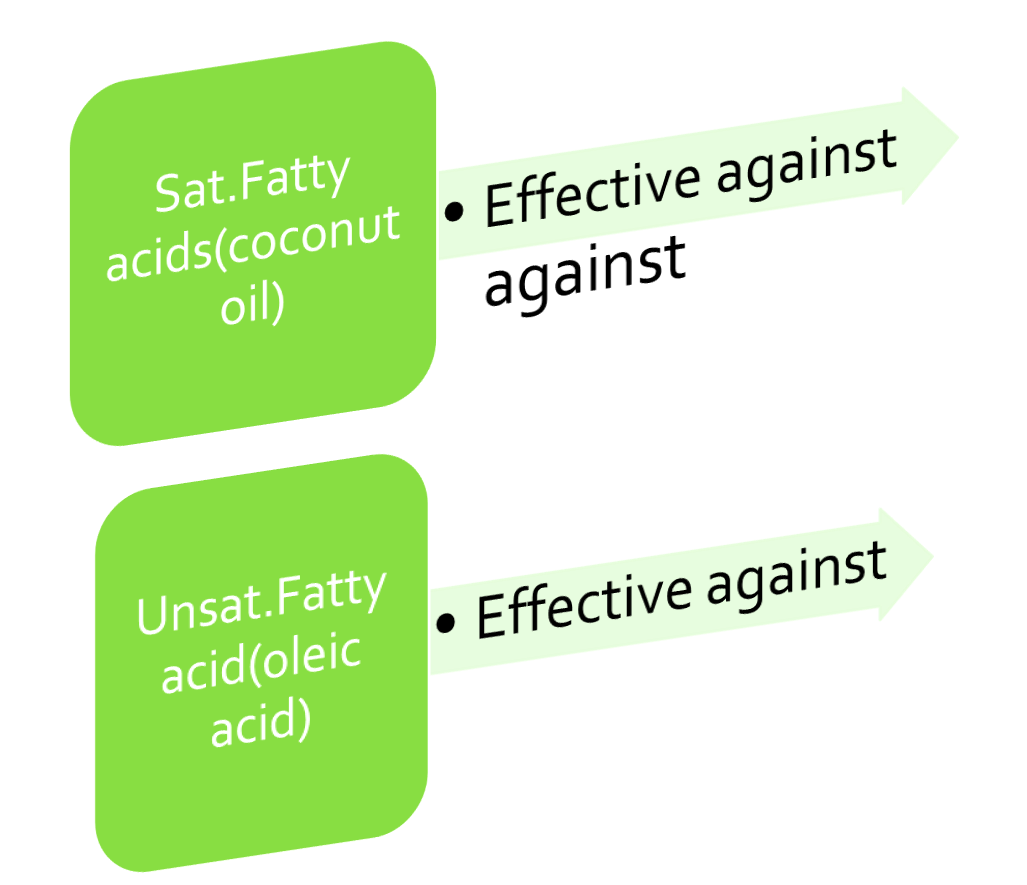 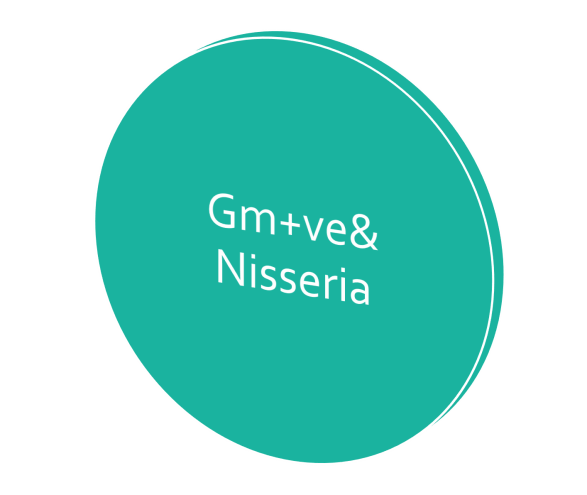 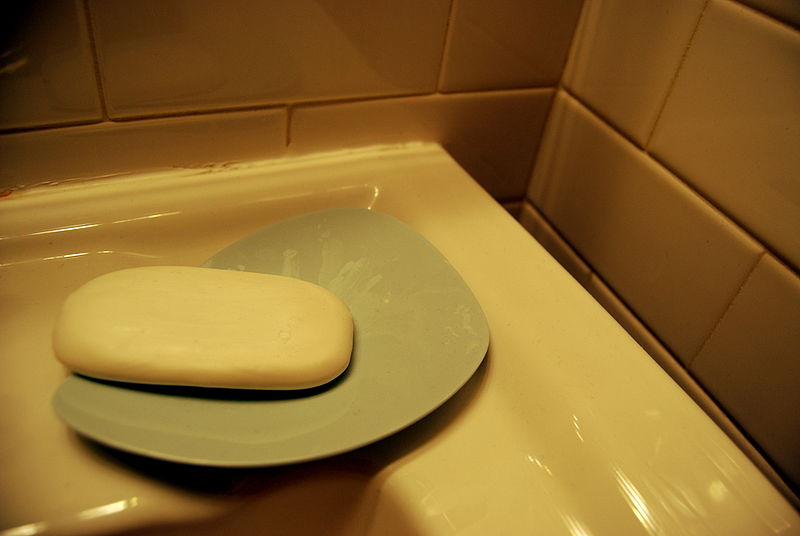 AMPHOTERIC or AMPHOLYTIC COMPOUNDS:-also known as ‘TEGO’ compounds-active against wide range of Gm+ve & Gm-ve and  some viruses-not in general use now
METALLIC SALTS :
-These are protein coagulants and have
  capacity to combine with free sulphydryl
  groups of cell enzymes when used in appropriate conditions 
-Hgcl2: highly toxic, once used as disinfectant
-Cu salts: used as fungicides
-Thiomersal, phenyl mercury nitrate and
  mercurochrome are less toxic& used as mild
  antiseptics
-They have marked bacterioSTATIC  but weak bactericidal& fungicidal action
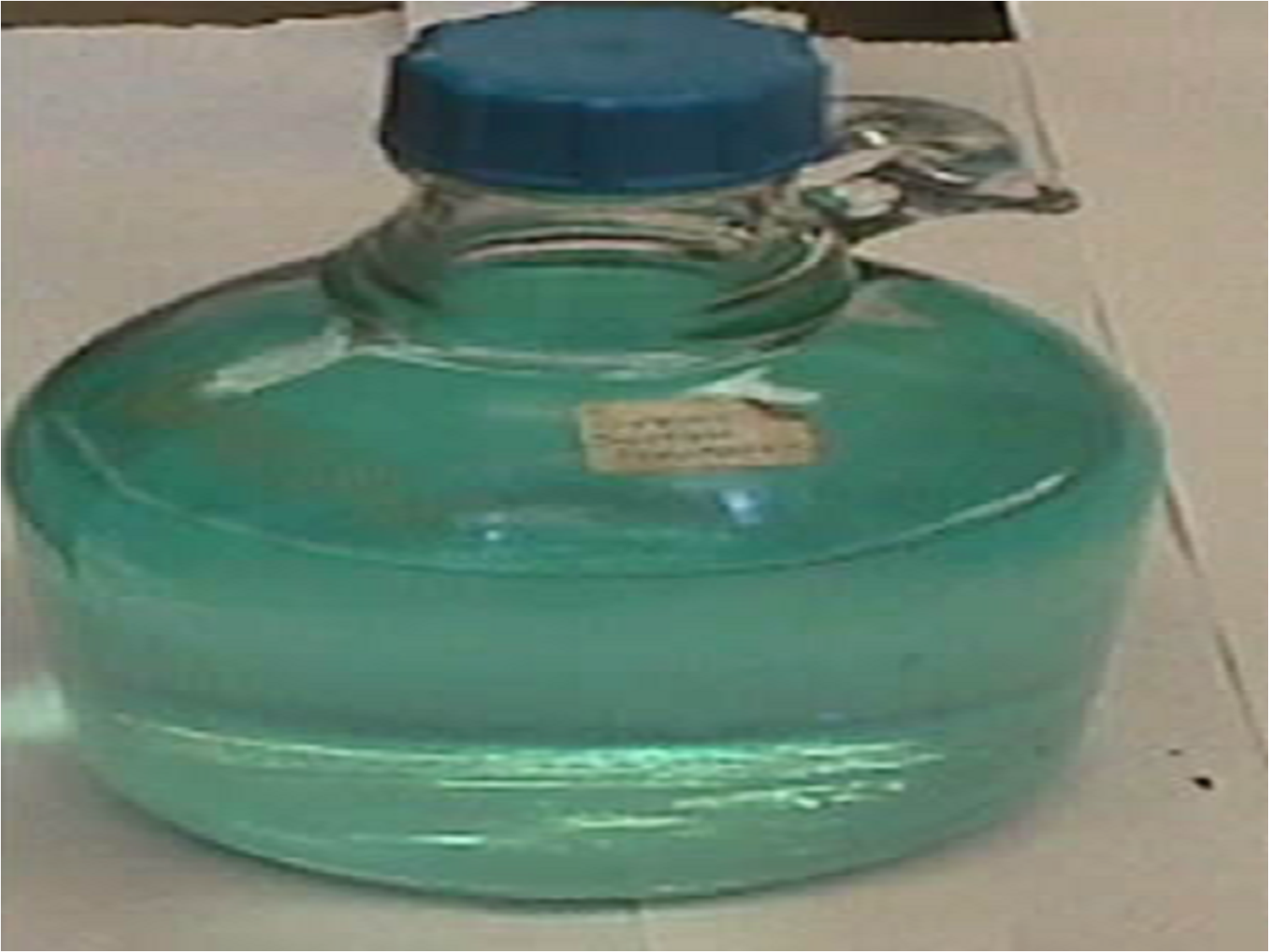 TESTING OF DISINFECTANTS :
There is no single reliable test  to determine efficiency of a disinfectant
Traditionally PHENOL  is taken as standard
    
RIDEAL-WALKER TEST: 
   -suspensions containing equal numbers of typhoid bacilli are submitted to action of varying conc. of phenol and of disinfectant to be tested
-the dilution of the test disinfectant which sterilizes the suspension in a given time, divided by       corresponding dilution of phenol is stated as  ‘PHENOL COEFFICIENT’ of  the disinfectant DRAWBACK:   this test doesn’t  reflect natural conditions as the  bacteria and disinfectant  react directly without any  organic matter being present   -modifications have therefore suggested .
In CHICK-MARTIN  TEST, the disinfectant acts in the presence of organic matter(dried yeast or feces ), even this modification falls short of  simulating natural conditionsCAPACITY  TEST (KELSEY & SYKES TEST ) - designed to stimulate the neutral conditions under      which like disinfectants are used in hospitals . -  addition of test organism is made in increments      with or without organic matter.  No test is entirely satisfactory in determining the   efficiency of disinfectant….
Hands Spread Disease
WASH 
'EM !!!
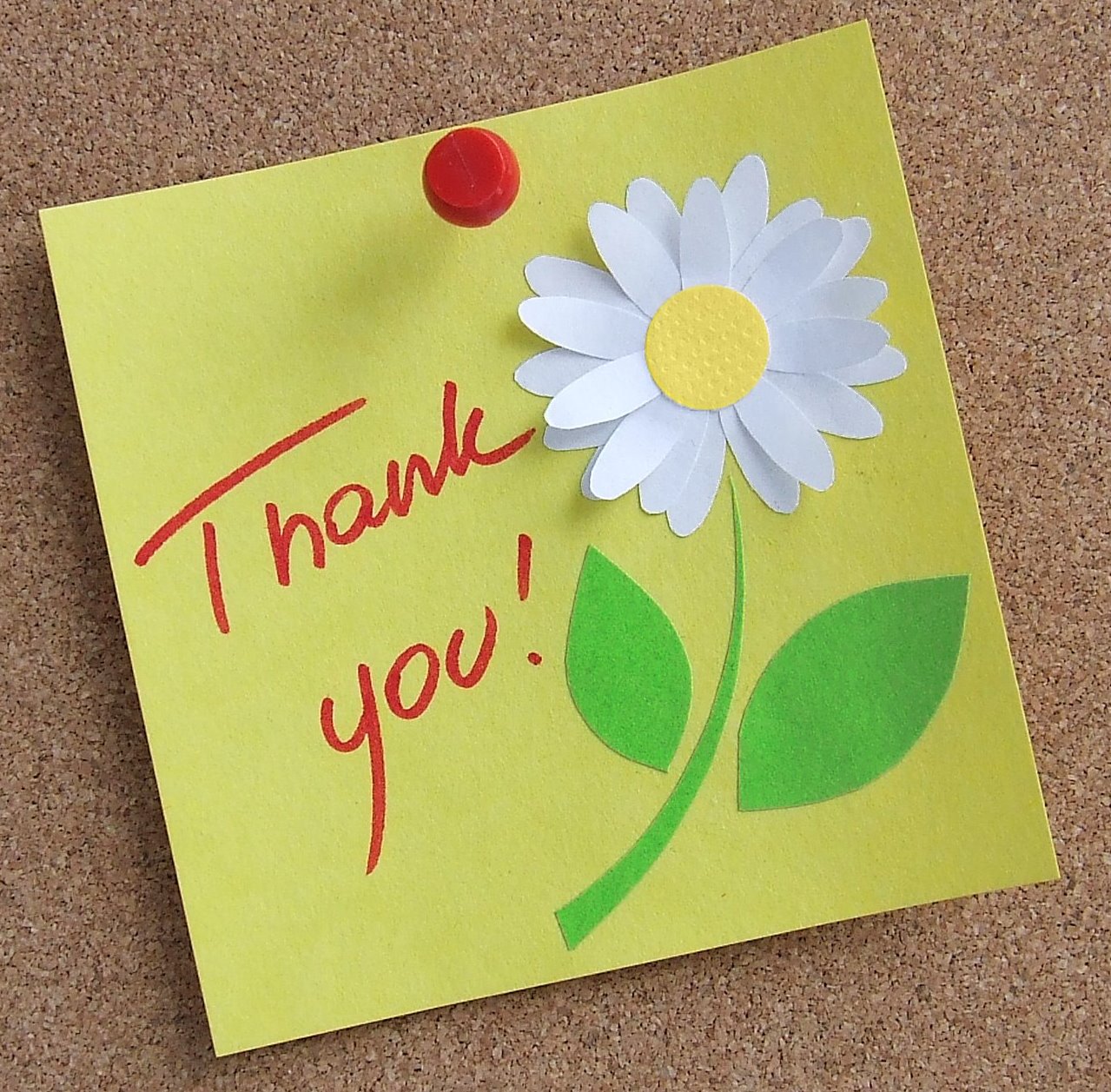